Private Equity Briefing
Eileen Appelbaum
Center for Economic and Policy Research
February 9, 2012
OUTLINE
PE Model
Sources of PE returns

PE and Job Creation/Destruction
OpCo/PropCo model in retail

PE and Returns to Investors

PE and Risk of Bankruptcy
PE Model
PE firms recruit investors for investment fund

Fund structured as partnership, typical life = 10 years 
Sponsoring PE firm is general partner
Investors in fund are limited partners 
Investment fund takes control of operating companies it acquires
Little equity, lots of debt– to be paid back by acquired company
VC fund is different, takes equity stake in early stage company


‘2 and 20’ model
[Speaker Notes: A recent study of 144 LBO funds that appear to be representative of the industry found that all 144 charged 20% carry. (Metrick and Yasuda, 2009)]
Scale of PE Activity
Wharton Private Equity 2011: 
PE buyout funds have capital of about $1.3 trillion globally 
With leverage,  investment portfolio is 3 or 4 times as large

Private Equity Growth Capital Council 2011: 
2,300 PE  firms headquartered in US 
8.1 million employees on payrolls of PE-backed companies

Pitchbook data (January 2012):
16,320 PE-backed companies headquartered in the US
6,986 US companies are currently private equity-owned.
Sources of Gains to PE Investors
Primary goal: maximize returns for investors 

Operations engineering – increase profit margins

Increase multiple at which company can be sold

Financial engineering 
Leverage
Dividend recapitalizations

Management fees

Looting - bankruptcy for profit (Ackerlof and Romer 1993)

Breach of trust (Schleifer and Summers 1988)
Dividend Recapitalization
More debt piled on to pay PE investors large dividend 
Undermines argument that PE returns due to improvements in firm performance and high exit price
Harry & David
Some PE firms accused by creditors of ‘bleeding-out’ company, causing it to become insolvent 
Sun Capital faces such an accusation in relation to Mervyn’s
Apax Partners and TPG Capital face similar with TIM Hellas

Some PE investors concerned won’t recoup investment
Urban Brands (Ashley Stewart & Marianne stores)
Hospital Corporation of America (HCA)
Management Fees and Investor Returns(Metrick & Yasuda 2009)
PE firm collects 2% on all committed capital*


Annual charge  is 2% first 5 years, may decrease after 

Have incentive to raise larger and larger funds

Revenue per $ of committed funds decreases as funds grow in size, but larger funds => higher management fees and earnings for GP


*Plus transaction fee (buying/selling), fee for monitoring portfolio firm – collected from portfolio firm, shared with LPs;  plus ‘establishment fee’ of up to $1 million from LPs
Bankruptcy for Profit?
“…only a small minority of pre-default [PE] owners retains control of companies” 
(Hotchkiss, Smith & Strömberg.  PE and Resolution of Financial Distress, 2011:4)


Sun Capital Portfolio Company Bankruptcies

Friendly’s Ice Cream LBO 2008

Fluid Routing Systems LBO May 2007

Big 10 Tire LBO Nov 2006

Anchor Blue – LBO Nov. 2003
Breach of Trust
Breaching implicit contracts with  stakeholders may increase shareholder returns at expense of stability and long-term competitiveness of firm

May default on implicit contracts managers had established prior to buyout (e.g., workers, vendors)

Examples
Mervyn’s – vendors
EMI – talent pipeline/knowledge workers
Stuyvesant Town/Peter Cooper Village – renters
Cadbury’s – community
Antitrust suit – shareholders in publicly-traded firms
Private Equity and JobsDavis et al. 2008 vs. Davis et al. 2011
Compare employment dynamics in “targets” acquired by PE in LBO 1/1980 – 12/2005 with “controls”


Same data sets and methodology used in both, but


Results in 2008 far less favorable to PE



But even in 2011, no support: “employment grows a tad more slowly in PE than in non-PE owned companies”


Acquiring a company and its employees does not count as job creation
PE and Jobs: Results from 2008 Study
Establishments

“…five years after the transaction, the targets have a level of employment that is 10.3% lower than it would be if targets had exhibited the same growth rates as controls” (p. 50)


Firms - restricted sample b/c matching issue, firm deaths

 Jobs analysis includes greenfield sites, acquisitions, divestitures

Two years after transaction: “targets have a 3.6% lower net employment growth rate than controls over this period” (p. 52)

Target firms shut down twice as many establishments than controls
PE and Jobs: Results from 2011 Study
Establishments

“Perhaps surprisingly, …[there is] no systematic pattern of slower job growth at targets in the years leading up to buyout transactions. In the transaction year itself, employment growth at targets is actually 2 percentage points higher than at controls. However, there is a clear pattern of slower growth at targets post buyout, with growth differentials ranging from 0.5% to 2% per year. These differentials cumulate to 3.2% of employment in the first two years post buyout and 6.4% over five years.” p. 17

“Slower employment growth at PE targets post buyout entirely reflects a greater pace of job destruction” pp. 17-18; half due to closings

In retail, employment falls by nearly 12% in targets relative to controls
PE and Jobs: Results from 2011 Study
Firms

Continuers and deaths: “Summing these two components yields a two-year employment growth rate differential of -5.49 percentage points (-1.36 -4.13) for targets, a large difference” p. 23

Adding in greater job growth for targets than controls at greenfield establishments (+1.87)” yields a differential of -3.62 percentage points for targets” p. 23

Only when acquisitions are included does the employment growth differential shrink to less than 1%

“Finally, bringing in the role of acquisitions and divestitures reduces this differential to -0.81 points …” p. 23
Why So Much Job Destruction in Retail?
Competitive pressure on retailers 
Wal-Mart, Target, Sam’s Club and Amazon and others 
Applies equally to retailers that are PE targets and other retailers

OpCo/PropCo model in retail (other w/large RE assets)
Retail highly cyclical: traditionally low debt, own store properties
PE splits retail chain into operating company that runs the stores, property company that owns the real estate, sells to REIT
OpCo pays rent to PropCo

W/O cushion and w/high rent, any trouble = distress
Measuring Fund Returns(Kaplan and Schoar 2005) vs.(Harris, Jenkinson and Kaplan 2011)
Venture Economics data (2005) from reporting by GPs & LPs
“[w]e believe that if there is a bias it would most likely take the form of underreporting by worse performing funds. ….this would create an upward bias on our results on average returns.” p. 1794

VE data (2011)
 “VE PMEs are lower than those of the other three commercial databases….We interpret our results as suggesting that it is highly likely that the VE returns understate buyout fund performance.” pp. 3-4  

Burgiss data (2011) from LPs that use Burgiss system

Unknowable (self) selection bias in both data sets
Method to Compare PE Returns to S&P: 2005 vs. 2011
Public Market Equivalent (PME) compares LP return net of fees to equivalent investment in S&P 500

Private Equity Returns (2005) 
Sample includes only funds that are liquidated
Inflows are actual cash flows to LPs, not subjective estimates

Private Equity Returns (2011)
Sample includes funds that have not exited all investments
Distributions include estimated value of unrealized (illiquid) investments in portfolio companies
Unrealized Investments as % of Fund Holdings (2011 analysis)
Unrealized investments are less than 3% for median fund pre-1999

10% for median 1999 fund, 38% for median 2000 fund 

55% for median 2002 fund, 71% for median 2003 fund, exceed 80% for vintages after 2003

From 2002 on, more than half the ‘distributions’ are subjective estimates, not money to take to bank
LP Returns Net of Fees Relative to S&P 500
Kaplan & Schoar 2005:  Vintage 1984-1997
On average, investing in S&P 500 beats PE
Only top quarter of PE funds beats market on average
Equal weighted: Median = 0.80, Av = 0.97, 25%ile = 0.63, 75%ile = 1.12
Size weighted: Median = 0.83, Av = 0.93, 25%ile = 0.72, 75%ile = 1.03


Harris, Jenkinson & Kaplan 2011: Vintage 1984-2008
On average, PE beats investing in S&P 500
Includes estimates of returns for companies still in portfolio
Equal weighted: Median = 1.16, Average = 1.22
Size weighted: Average = 1.27
Returns to PE/Returns to S&P 500(Public Market Equivalent)
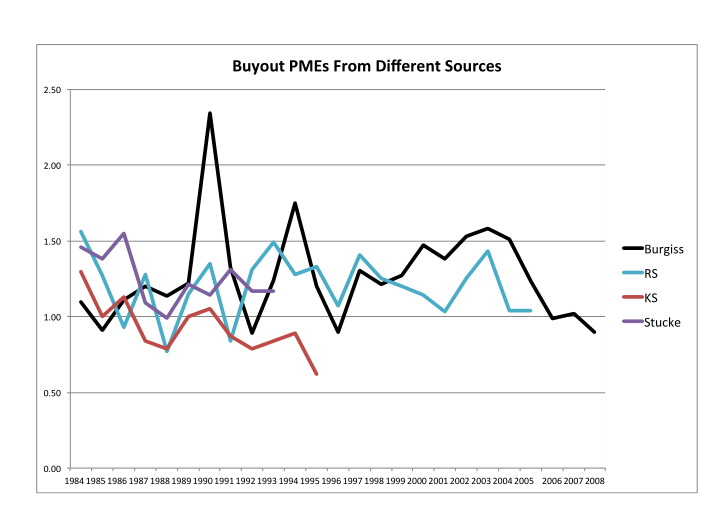 Harris, Jenkinson and Kaplan 2011
Risk of BankruptcyStrömberg 2008 vs. Hotchkiss, Smith & Strömberg 2011
“Proponents have identified benefits of LBOs … Relatively less attention has been given to the potential downside of these transactions, namely that their high debt levels greatly increase the risk of financial distress” HH&S, p. 2

2008: Compares PE and publicly traded firms
PE-owned companies have substantially higher levels of debt 
For LBOs completed between 1970 and 2002
7% became bankrupt while in PE hands
Study ends before severe recession & financial crisis late 2000s
Twice annual bankruptcy rate of publicly traded: 1.2% vs. 0.6%
Risk of Bankruptcy (2011)
Compares highly leveraged PE firms with other highly leveraged firms (spillover: Booz-Allen-Hamilton; YRC) 
2,156 firms, half PE-owned, Jan 1997-Apr 2010
No surprise - both have high default rates
5.1% for PE-backed firms vs. 3.4% for non PE-backed
In period since financial crisis, default rate for highly leveraged firms increased to 25%
PE sponsors help facilitate restructurings
Nevertheless, recovery rates to creditors are lower when company is PE-backed – to bond holders, not banks
[Speaker Notes: Bondholders recover less in PE-backed bankruptcies because PE firms better able to negotiate ‘covenant lite’ agreements, so lenders have little early recourse.]
Conclusions
PE and Jobs
Greater pace of job destruction in PE-owned companies
PE and Investor Returns
Management fees eat into LP returns
Funds that have closed: Most LPs better off investing in S&P 500
Including guesstimates of value of illiquid investments in portfolio firms leads to finding that LPs better off in PE than S&P
PE and Bankruptcy
PE-owned firms twice as likely as comparable publicly-traded companies to default – before post-crisis explosion of bankruptcies
Higher default rate even compared w/ other highly leveraged firms
Lenders fare worse in bankruptcy of PE-owned firms